CHÀO MỪNG QUÝ THẦY CÔ VÀ CÁC EM ĐẾN VỚI TIẾT HỌC!
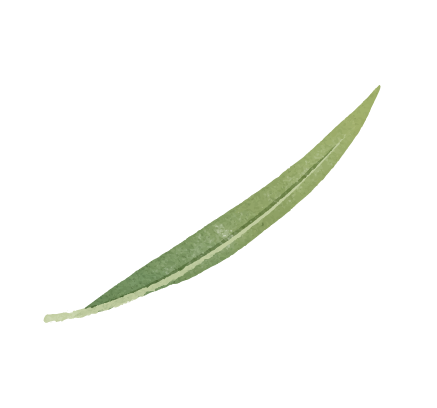 TIẾT 70. 
PHÉP CỘNG, PHÉP TRỪ PHÂN SỐ
[Speaker Notes: Ở tiết học trước các em đã nghiên cứu về cách so sánh, quy đồng phân số, bài học tiếp theo, chúng ta cùng tìm hiểu về phép cộng, trừ phân số]
NỘI DUNG
I. PHÉP CỘNG PHÂN SỐ
1. Quy tắc cộng hai phân số
2. Tính chất cộng hai phân số
II. PHÉP TRỪ PHÂN SỐ
1. Số đối của một phân số
2. Quy tắc trừ hai phân số
III. QUY TẮC DẤU NGOẶC
[Speaker Notes: Bài học gồm 3 phần, tiết học hôm nay chúng ta nghiên cứu phần I]
Mỗi bạn chuẩn bị 1 chiếc Đông-Tây-Nam-Bắc có ghi các số như hướng dẫn. Các thành viên trong tổ sẽ di chuyển để chọn, hỏi các thành viên khác và thu thập điểm. Cách chơi: Sử dụng số ngoài cộng với số ở trong và tính ra kết quả. 3 bạn tính xong 5 phép tính nhanh nhất sẽ lên bảng trình bày, nếu đúng sẽ được điểm thưởng.
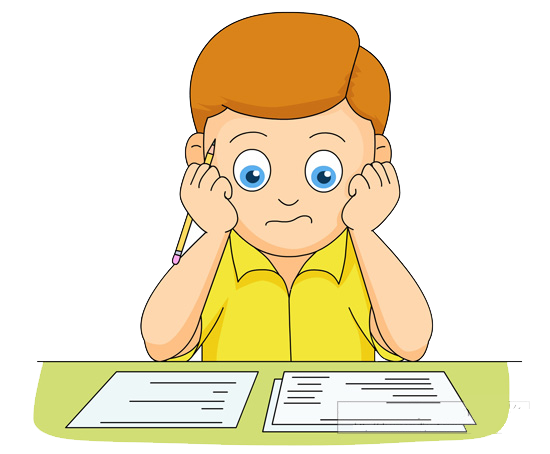 [Speaker Notes: Chúng ta đã học cộng số nguyên cùng dấu và khác dấu, và ở bài trc ta đã tìm hiểu cách quy đồng mẫu các phân số. Vậy chúng có ứng dụng giừ vào bài học hôm nay, cô và các em sẽ cùng nhau đi nghiên cứu]
I.
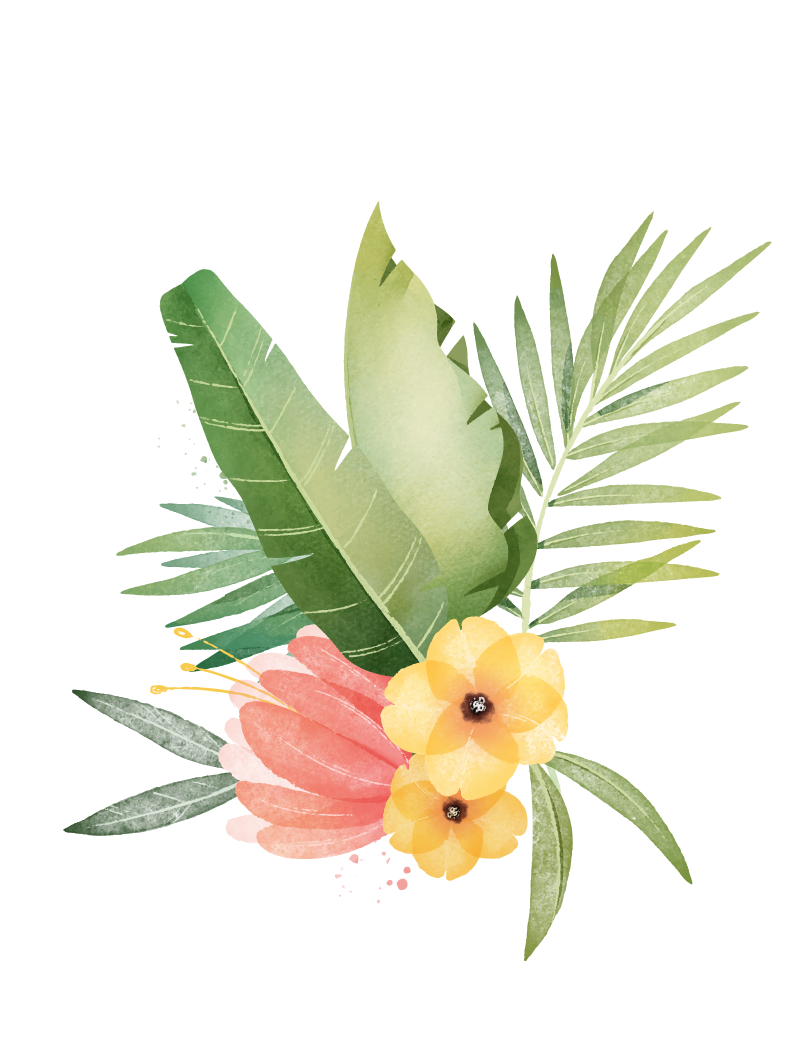 PHÉP CỘNG PHÂN SỐ
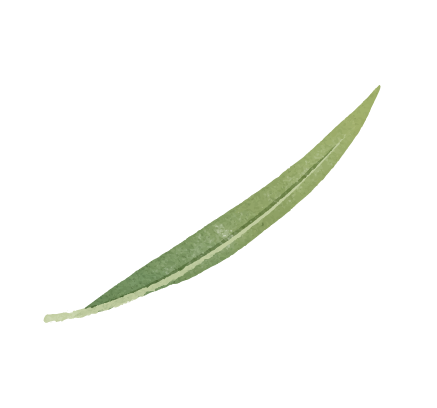 [Speaker Notes: Ta vừa nhắc lại quy tắc cộng các số nguyê, chúng có ứng dụng như thế nào vào việc cộng các phân số ngày hôm nay? Ta vào phần I]
Bài toán mở đầu
Thái Bình Dương và Đại Tây Dương bao phủ khoảng bao nhiêu phần bề mặt Trái Đất?
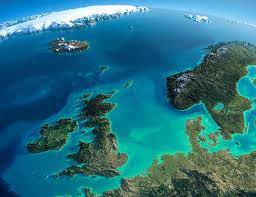 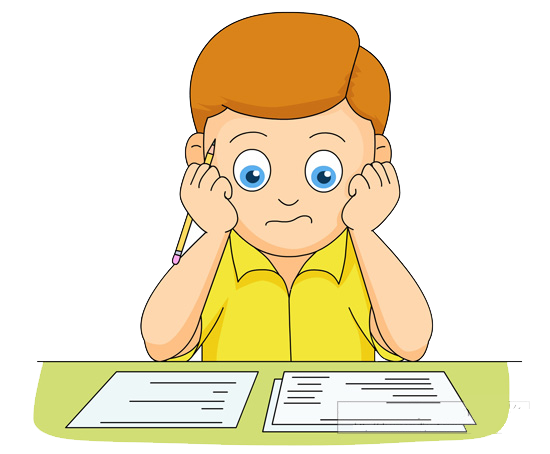 [Speaker Notes: Để trả lời được câu hỏi này, các em cần nắm được quy tắc cộng các phân số]
1. Quy tắc cộng hai phân số
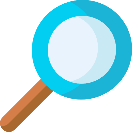 Quy tắc trên có đúng với các phân số có tử và mẫu là các số nguyên?
Ví dụ: Điền số thích hợp vào ô vuông
-1
-1
-27
1
[Speaker Notes: Trường hợp mẫu khác hẳn nhau thì ta làm như thế nào? Ta cùng tìm hiểu phần hoạt động 2]
18:9=2;18:6=3
THỜI GIAN
3 : 00
2 : 59
2 : 58
2 : 57
2 : 56
2 : 55
2 : 54
2 : 53
2 : 52
2 : 51
2 : 50
2 : 49
2 : 48
2 : 47
2 : 46
2 : 45
2 : 44
2 : 43
2 : 42
2 : 41
2 : 40
2 : 39
2 : 38
2 : 37
2 : 36
2 : 35
2 : 34
2 : 43
2 : 32
2 : 31
2 : 30
2 : 29
2 : 28
2 : 27
2 : 26
2 : 25
2 : 24
2 : 23
2 : 22
2 : 21
2 : 20
2 : 19
2 : 18
2 : 17
2 : 16
2 : 15
2 : 14
2 : 13
2 : 12
2 : 11
2 : 10
2 : 09
2 : 08
2 : 07
2 : 06
2 : 05
2 : 04
2 : 03
2 : 02
2 : 01
2 : 00
1 : 59
1 : 58
1 : 57
1 : 56
1 : 55
1 : 54
1 : 53
1 : 52
1 : 51
1 : 50
1 : 49
1 : 48
1 : 47
1 : 46
1 : 45
1 : 44
1 : 43
1 : 42
1 : 41
1 : 40
1 : 39
1 : 38
1 : 37
1 : 36
1 : 35
1 : 34
1 : 33
1 : 32
1 : 31
1 : 30
1 : 29
1 : 28
1 : 27
1 : 26
1 : 25
1 : 24
1 : 23
1 : 22
1 : 21
1 : 20
1 : 19
1 : 18
1 : 17
1 : 16
1 : 15
1 : 14
1 : 13
1 : 12
1 : 11
1 : 10
1 : 09
1 : 08
1 : 07
1 : 06
1 : 05
1 : 04
1 : 03
1 : 02
1 : 01
1 : 00
0 : 59
0 : 58
0 : 57
0 : 56
0 : 55
0 : 54
0 : 53
0 : 52
0 : 51
0 : 50
0 : 49
0 : 48
0 : 47
0 : 46
0 : 45
0 : 44
0 : 43
0 : 42
0 : 41
0 : 40
0 : 39
0 : 38
0 : 37
0 : 36
0 : 35
0 : 34
0 : 43
0 : 32
0 : 31
0 : 30
0 : 29
0 : 28
0 : 27
0 : 26
0 : 25
0 : 24
0 : 23
0 : 22
0 : 21
0 : 20
0 : 19
0 : 18
0 : 17
0 : 16
0 : 15
0 : 14
0 : 13
0 : 12
0 : 11
0 : 10
0 : 09
0 : 08
0 : 07
0 : 06
0 : 05
0 : 04
0 : 03
0 : 02
0 : 01
0 : 00
HẾT GIỜ
[Speaker Notes: Cũng tương tự như phép cộng phân số mà các em đã học ở tiểu học, để cộng 2 phân số khác mẫu với tử và mẫu là các số nguyên, ta cũng sẽ thực hiện theo 2 bước:]
18:9=2;18:6=3
[Speaker Notes: Cũng tương tự như phép cộng phân số mà các em đã học ở tiểu học, để cộng 2 phân số khác mẫu với tử và mẫu là các số nguyên, ta cũng sẽ thực hiện theo 2 bước:]
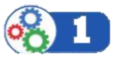 [Speaker Notes: Để quy đồng cho thuận tiện và các em không bị nhầm lẫn, chúng ta sẽ đưa hết các phân số về dạng mẫu dương, sau đó tìm mẫu chung bằng cách tìm BCNN của các mẫu(để khi tính toán với mẫu nhỏ, các con dễ tính toán hơn)]
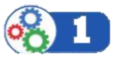 [Speaker Notes: Vậy, để cộng 2 phân số khác mẫu chúng ta làm thế nào? 1 bạn đọc ghi nhớ sgk. Cô đã tóm tắt ghi nhớ lại bằng sơ đồ tư duy sau]
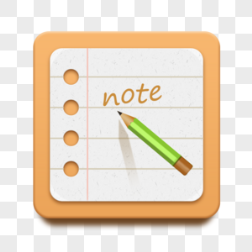 Rút gọn và đưa về mẫu dương
Cộng tử số với nhau.
Cộng hai phân số khác mẫu
Cộng hai phân số cùng mẫu
Quy đồng mẫu
Cộng hai phân số cùng mẫu
Giữ nguyên mẫu số.
Rút gọn kết quả (nếu được)
2. Tính chất của phép cộng phân số
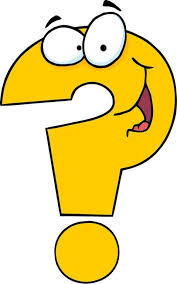 Hãy nêu các tính chất của phép cộng số tự nhiên?
[Speaker Notes: Trong tập hợp số nguyên thì còn 1 tính chất nữa là cộng với số đối. Vậy, tính chất đó liệu có đúng trong phép cộng phân số không? Các bạn sẽ cùng về nhà nghiên cứu cho cô]
LUYỆN TẬP:
THỜI GIAN
3 : 00
2 : 59
2 : 58
2 : 57
2 : 56
2 : 55
2 : 54
2 : 53
2 : 52
2 : 51
2 : 50
2 : 49
2 : 48
2 : 47
2 : 46
2 : 45
2 : 44
2 : 43
2 : 42
2 : 41
2 : 40
2 : 39
2 : 38
2 : 37
2 : 36
2 : 35
2 : 34
2 : 43
2 : 32
2 : 31
2 : 30
2 : 29
2 : 28
2 : 27
2 : 26
2 : 25
2 : 24
2 : 23
2 : 22
2 : 21
2 : 20
2 : 19
2 : 18
2 : 17
2 : 16
2 : 15
2 : 14
2 : 13
2 : 12
2 : 11
2 : 10
2 : 09
2 : 08
2 : 07
2 : 06
2 : 05
2 : 04
2 : 03
2 : 02
2 : 01
2 : 00
1 : 59
1 : 58
1 : 57
1 : 56
1 : 55
1 : 54
1 : 53
1 : 52
1 : 51
1 : 50
1 : 49
1 : 48
1 : 47
1 : 46
1 : 45
1 : 44
1 : 43
1 : 42
1 : 41
1 : 40
1 : 39
1 : 38
1 : 37
1 : 36
1 : 35
1 : 34
1 : 33
1 : 32
1 : 31
1 : 30
1 : 29
1 : 28
1 : 27
1 : 26
1 : 25
1 : 24
1 : 23
1 : 22
1 : 21
1 : 20
1 : 19
1 : 18
1 : 17
1 : 16
1 : 15
1 : 14
1 : 13
1 : 12
1 : 11
1 : 10
1 : 09
1 : 08
1 : 07
1 : 06
1 : 05
1 : 04
1 : 03
1 : 02
1 : 01
1 : 00
0 : 59
0 : 58
0 : 57
0 : 56
0 : 55
0 : 54
0 : 53
0 : 52
0 : 51
0 : 50
0 : 49
0 : 48
0 : 47
0 : 46
0 : 45
0 : 44
0 : 43
0 : 42
0 : 41
0 : 40
0 : 39
0 : 38
0 : 37
0 : 36
0 : 35
0 : 34
0 : 43
0 : 32
0 : 31
0 : 30
0 : 29
0 : 28
0 : 27
0 : 26
0 : 25
0 : 24
0 : 23
0 : 22
0 : 21
0 : 20
0 : 19
0 : 18
0 : 17
0 : 16
0 : 15
0 : 14
0 : 13
0 : 12
0 : 11
0 : 10
0 : 09
0 : 08
0 : 07
0 : 06
0 : 05
0 : 04
0 : 03
0 : 02
0 : 01
0 : 00
HẾT GIỜ
Trạm 1: Luyện tập 1. Tính:
Giải:
Trạm 2: Luyện tập 2. Tính một  cách hợp lí:
Giải:
Trạm 3: Bài toán mở đầu:
Giải:
HƯỚNG DẪN VỀ NHÀ
Lập sơ đồ tư duy bài học, nghiên cứu tính chất cộng với số đối của phép cộng phân số
Hoàn thành bài tập trong SGK 
- Chuẩn bị phần II.“Phép trừ hai phân số”.
CẢM ƠN CÁC EM ĐÃ CHÚ Ý BÀI GIẢNG